90 лет 
со дня образования
Горно-Алтайского
сельскохозяйственного колледжа
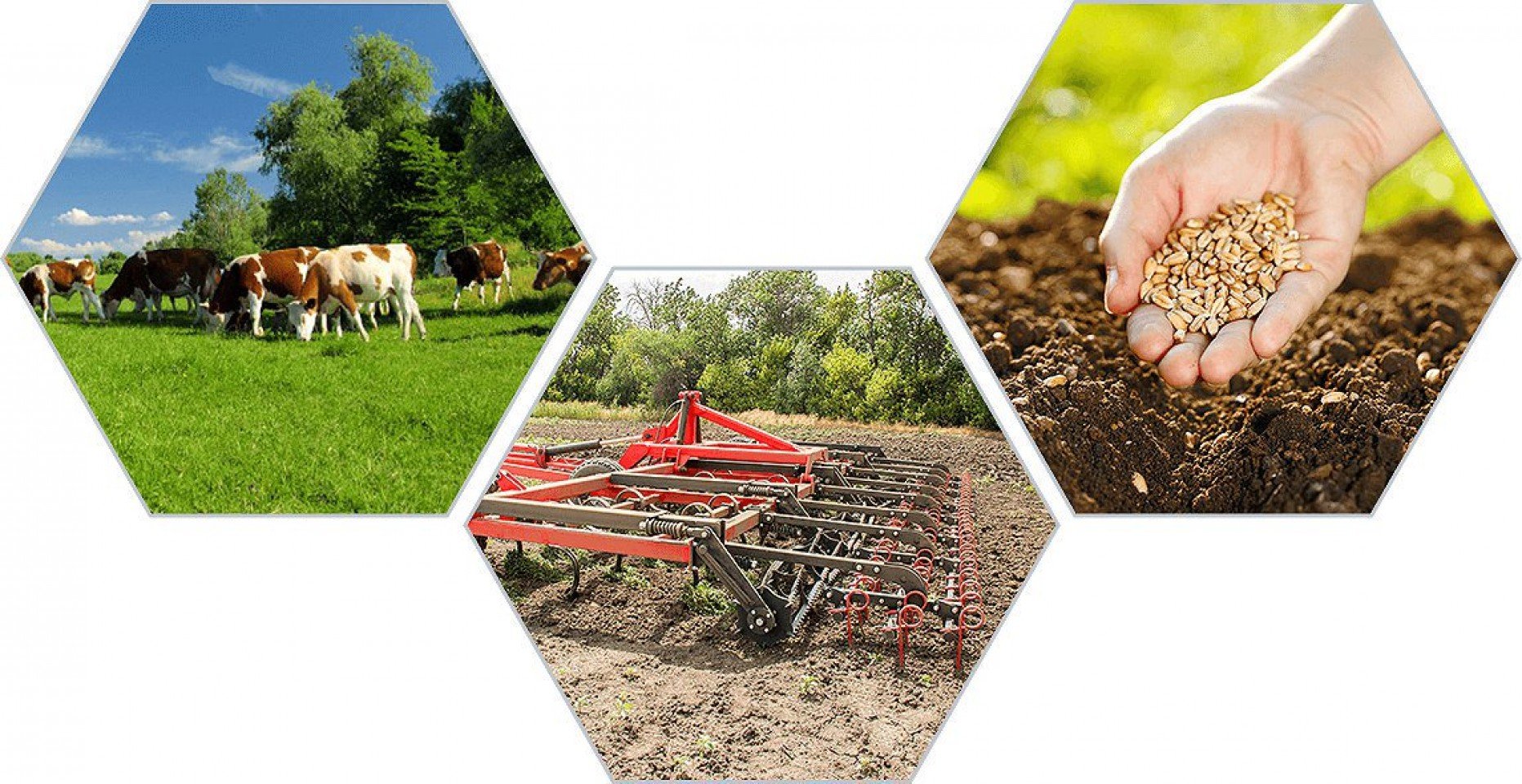 ИСТОРИЯ СОЗДАНИЯ
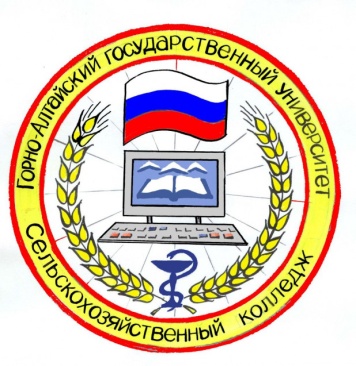 Уже в 1920-х годах определилось основное направление развития экономики Горного Алтая - животноводство. Однако специалистов в этой отрасли практически не было. К началу тридцатых годов на всю область насчитывалось четыре ветврача и три ветфельдшера. Открытие специального учебного заведения для подготовки животноводов являлось важнейшей потребностью времени. Организация сельскохозяйственного техникума в Ойротской автономной области предусматривалась и контрольными цифрами пятилетнего плана по Сибирскому краю.
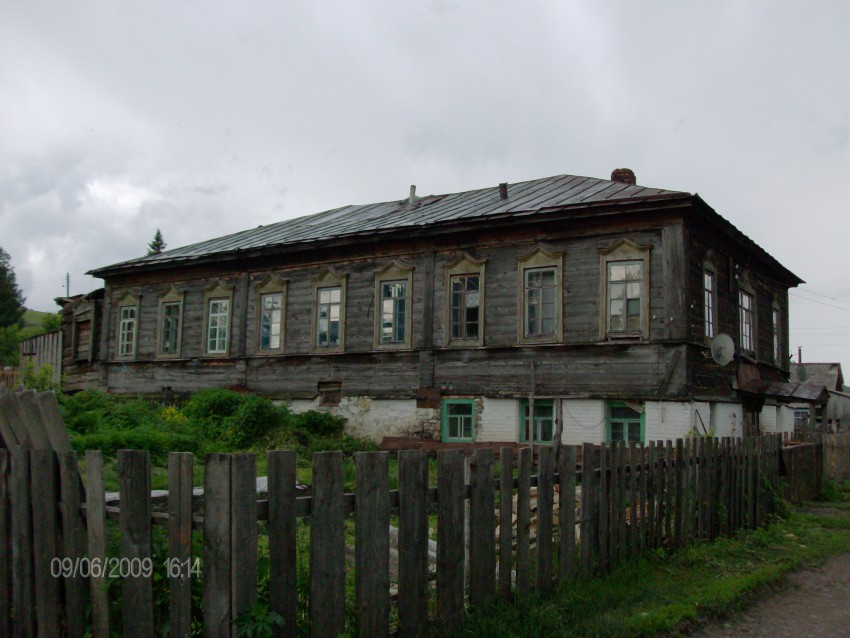 История учебного заведения исчисляется от Горно-Алтайского зооветеринарного техникума, организованного по решению Совета президиума Западно-Сибирского краевого исполнительного комитета 4 сентября 1930 года, как животноводческого техникума на базе акционерного общества "Скотовод". Сначала техникум располагался в Кызыл-Озёке. Учебное заведение располагалось в помещении бывшего женского монастыря. Первым директором был назначен Василий Трифонович Мунгалов.
В июле 1933 года в техникуме состоялся первый выпуск. 35 молодых специалистов были направлены на работу в хозяйства области.	Кроме первого выпуска в техникуме случилось еще одно событие. Для более широкой подготовки кадров коренной национальности подготовительное отделение ЗВТ реорганизовано в национально-алтайское.
В 1936-1937 учебном году техникум из Кызыл-Озёка перебрался в г. Ойрот-Туру. Под учебный корпус ему было передано здание бывшей совпартшколы, от этой же школы техникум в свое распоряжение получил и общежитие для студентов.
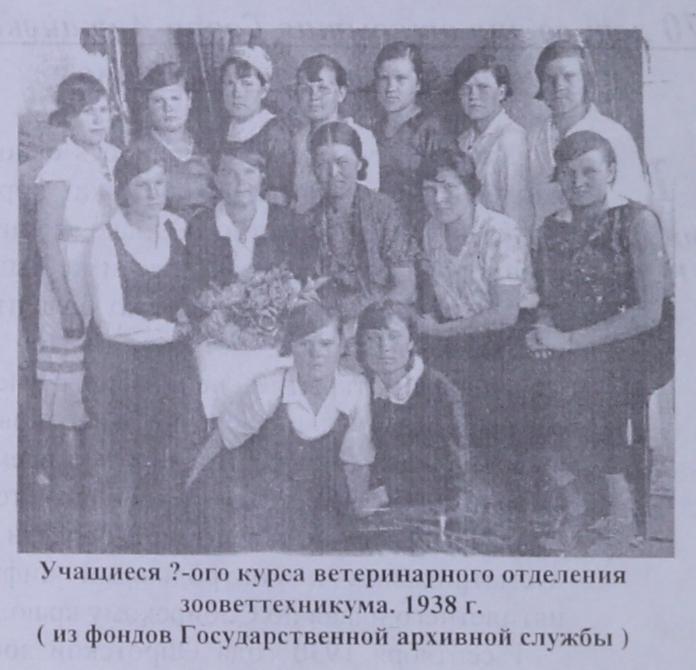 В 1941 году на основании приказа Народного комиссара Земледелия РСФСР произошло слияние Ойротского зооветеринарного, Бийского сельскохозяйственного техникумов и Ойротской сельхозшколы в одно учебное заведение - Ойрот-Туринский сельскохозяйственный техникум.
29 декабря 1943 года он реорганизован в зооветеринарный техникум. при котором в 1947 году создана подготовительная группа, а в 1958 году образовано заочное отделение.
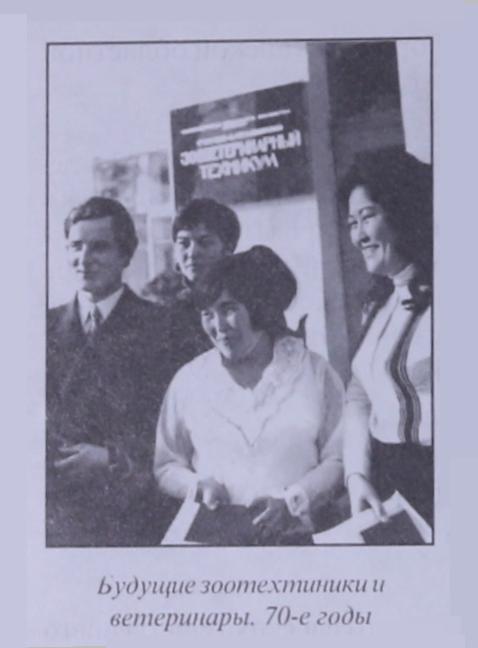 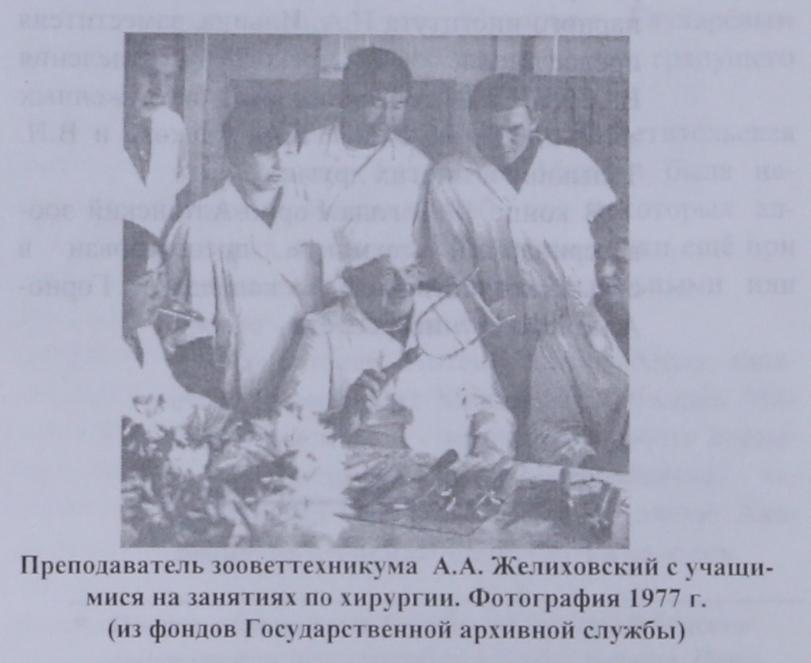 В 1988 году построено новое здание учебного корпуса.
Из года в год техникум развивался и расширялся, несколько раз изменялись его статус и название:
 В 1986 году зооветеринарный техникум был переименован в Горно-Алтайский совхоз-техникум; 
В 1992 году - в сельскохозяйственный техникум с учебно-производственным хозяйством в с.Карасук. 
В 1993 году приказом Госкомитета РФ по высшему образованию – в сельскохозяйственный колледж Горно-Алтайского госуниверситета. 
В 2014 году решением Ученого совета Горно-Алтайского госуниверситета сельскохозяйственный колледж переименован в аграрный колледж.
В настоящее время в колледже ведется обучение по 6 специальностям: «Агрономия», «Ветеринария», «Землеустройство», «Кинология», «Механизация сельского хозяйства», «Эксплуатация и ремонт сельскохозяйственной техники и оборудования».
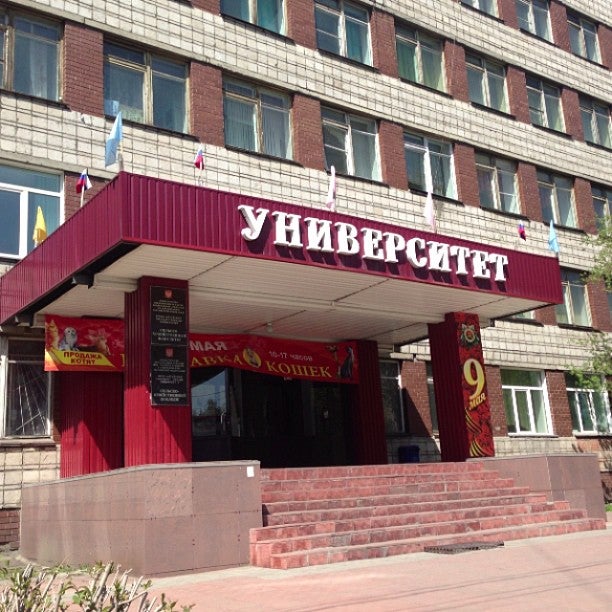 СОТРУДНИЧЕСТВО
	Аграрный колледж входит в систему среднего профессионального образования Республики Алтай, участвует в работе Совета директоров профессиональных образовательных организаций Республики Алтай. Кроме того, поддерживаются связи с профессиональными образовательными организациями Алтайского края, Томской, Омской и Новосибирской областей, Казахстана.
Более подробно можете ознакомиться с материалами об истории 
Горно-Алтайского сельскохозяйственного колледжа в 
Национальной библиотеке имени М.В. Чевалкова
(Отдел краеведения и национальной библиографии)
Белоусова Н.В. К вопросу об истории развития Горно-Алтайского сельскохозяйственного техникума (1930-1990 гг.). // Наука и образование аграрному производству. - Горно-Алтайск, 2000. - С. 7-10.
Горно-Алтайский хронограф: годы, события, факты. – Горно-Алтайск, 2003. – С. 38.
Календарь юбилейных и памятных дат Республики Алтай 2000 год. – Горно-Алтайск, 1999. – С. 67-70. 
Календарь юбилейных памятных дат Республики Алтай 2005 год. – Горно-Алтайск, 2004. – С. 57 – 59.
Календарь юбилейных памятных дат Республики Алтай 2010 год. – Горно-Алтайск, 2009. – С. 100 – 101.
Мищенко Н. Кузница кадров для села (в Горном Алтае создан совхоз-техникум) // Звезда Алтая. - 1986. - 7 мая. - С. 2.
Очерки по истории Горно-Алтайской автономной области. - Горно-Алтайск, 1973. - С. 229-230.